Партнерство детского сада и семьи в

 физическом воспитании детей

 дошкольного возраста

( опыт работы с семьей в ГБОУ 

прогимназия № 1642 в 2012-2013 уч.году)
Социально-педагогическая помощь семье-одна из гарантий доступности качественного образования
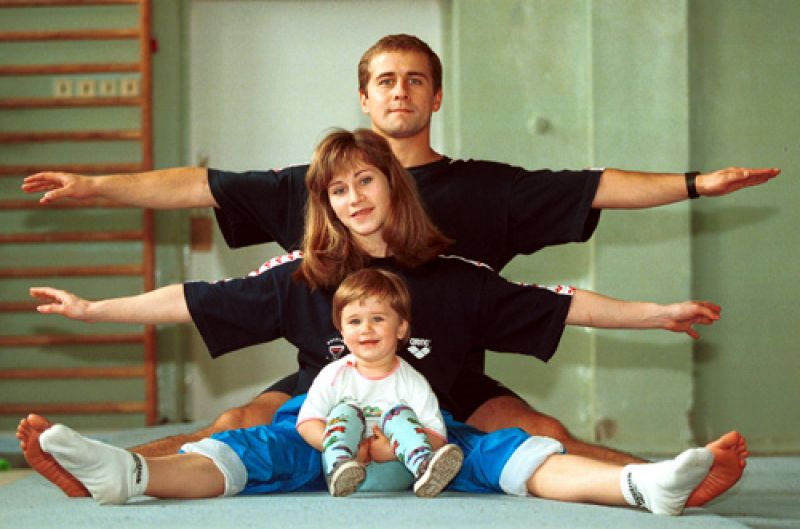 Взаимодействие - обмен чувствами, мыслями, переживаниями, общение, а также опора на имеющийся опыт воспитания родителей.Педагогическое партнерство детского сада и семьи  - система взаимодействия педагогов с родителями, которое бы, с одной стороны, удовлетворяло потребности родителей, а с другой - объединяло усилия обеих сторон с целью обеспечения психологического и физического благополучия детей раннего и дошкольного возраста. Партнерство направлено на формирование у родителей знаний и умений в области психофизического воспитания, применение знаний и умений по отношению к собственному ребенку, формирование педагогической рефлексии.
Задачи сотрудничества специалистов детского сада с родителями:

1. Повысить потенциал взаимного доверия в системе отношений «семья — ДОУ».
2. Повысить психолого-педагогический уровень культуры родителей по проблеме обеспечения психического и физического благополучия детей в условиях семьи и детского сада.
3. Гармонизировать детско-родительские отношения в семьях с детьми раннего и дошкольного возраста, изменить образ ребенка в представлении родителей в положительную сторону.
4. Снизить риск реальных и потенциальных факторов семейного неблагополучия и применения насильственных методов воспитания детей.
Формы взаимодействия с семьей
Информационно-аналитические
Досуговые
Познавательные
Наглядно-информационные
Совместная физкультурная деятельность – одна из форм педагогического партнерства семьи и детского сада
Содержание совместной физкультурной деятельности
Открытые физкультурные занятия для родителей

Досуги, развлечения

Спортивные праздники

Участие в соревнованиях районного, окружного, городского уровней
Открытые физкультурные занятия для родителейДекабрь 2012
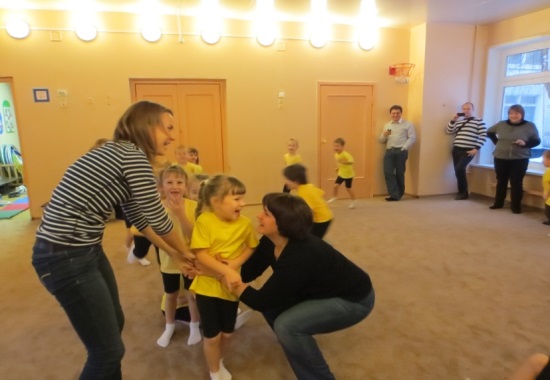 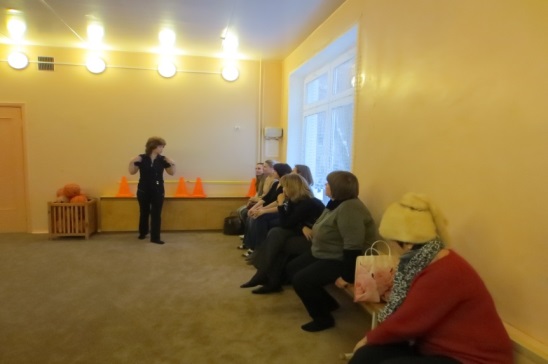 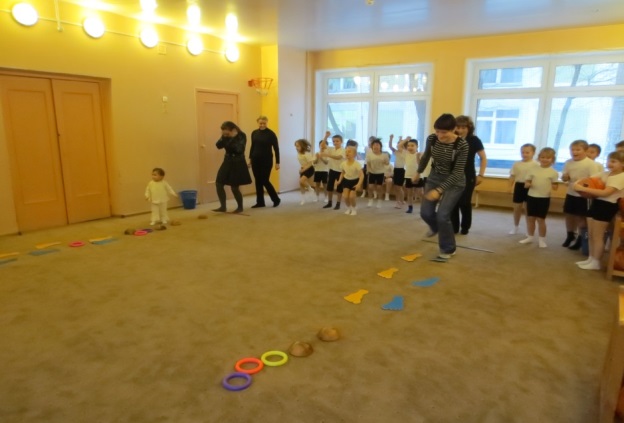 Физкультурный досуг «Вот наш поезд едет». II младшая группа. Январь 2013
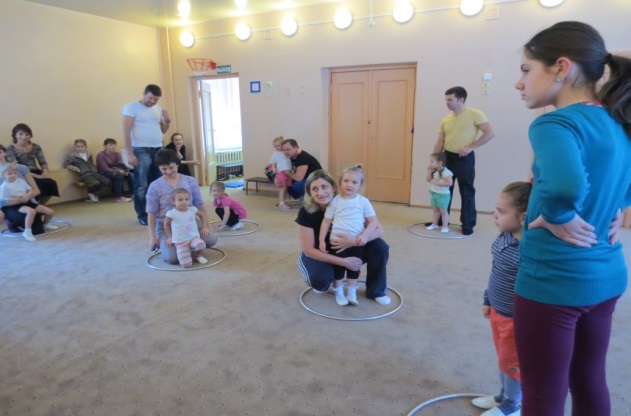 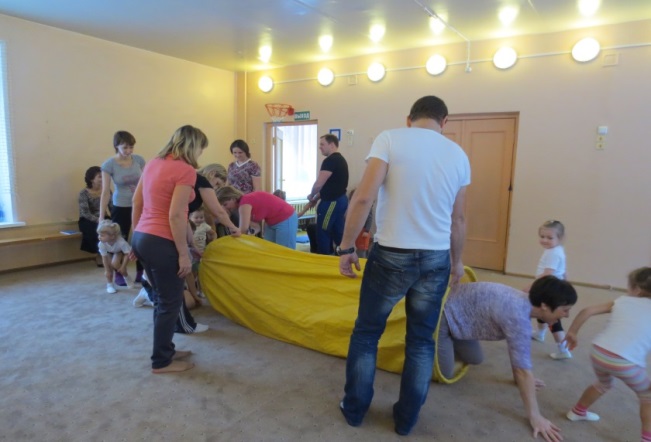 Спортивный праздник «За здоровьем-всей семьей». Группа №5. Январь 2013
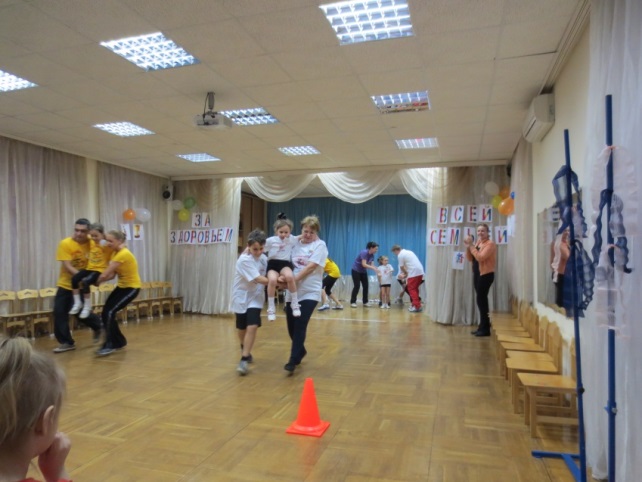 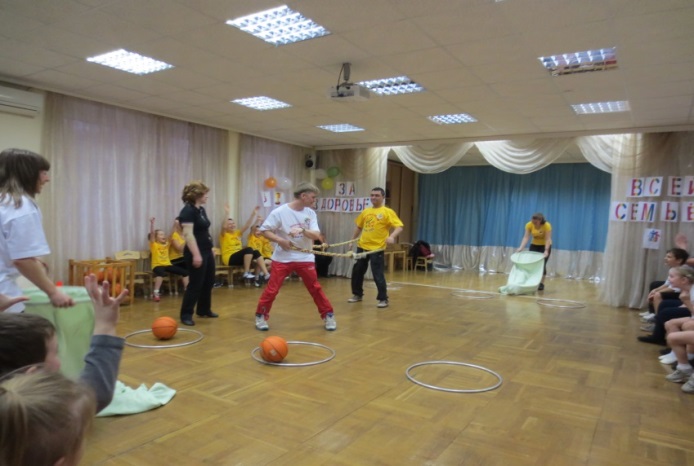 Спортивный праздник «Неразлучные друзья – взрослые и дети». Группа №3. Март 2013
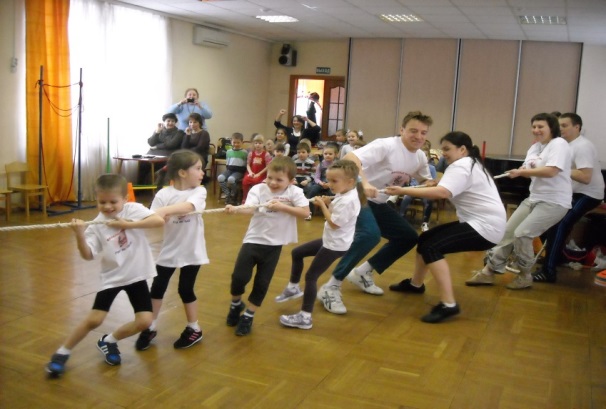 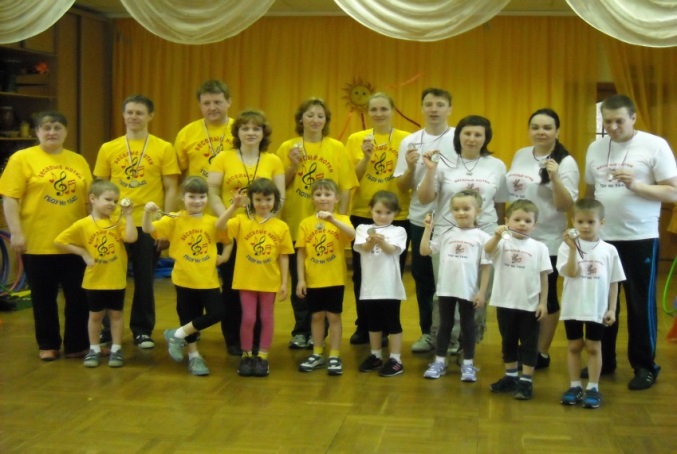 Спортивный праздник «Космическое путешествие». Группа №4. Апрель 2013
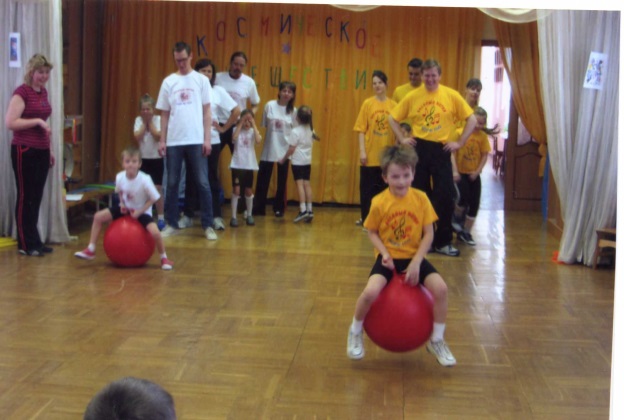 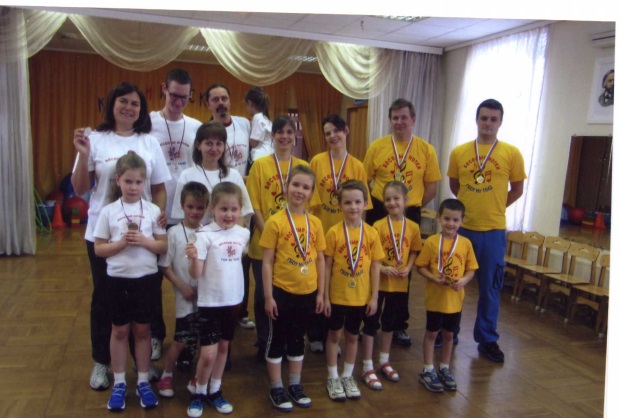 Участие в районных соревнованиях «Лефортовские старты». Ноябрь 2012.    I место
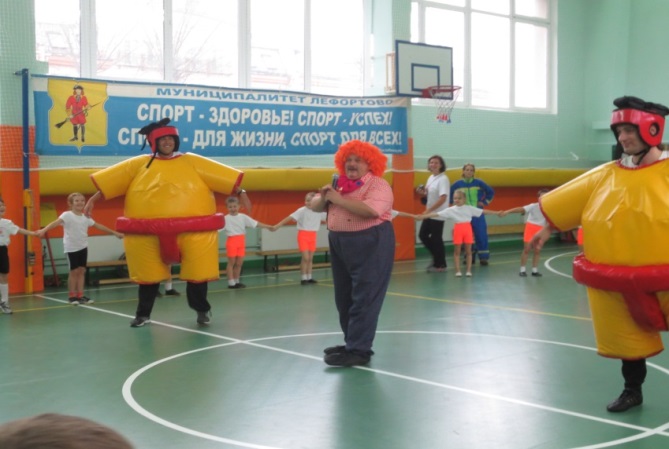 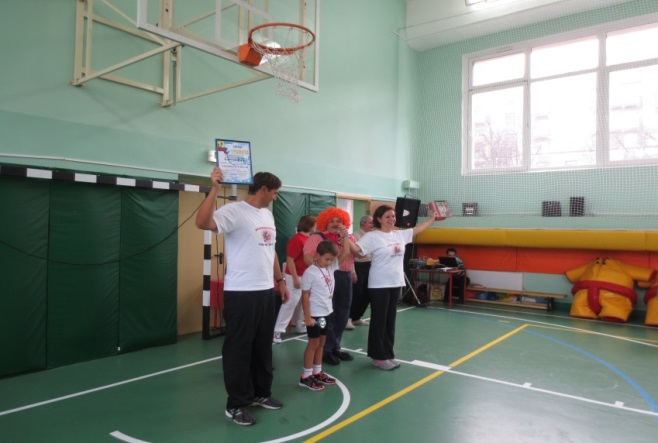 Участие в окружных соревнованиях «Семейные старты – 2012». Декабрь 2012.  II место
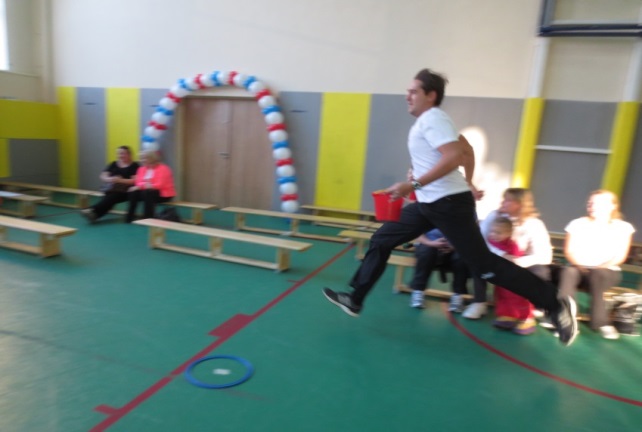 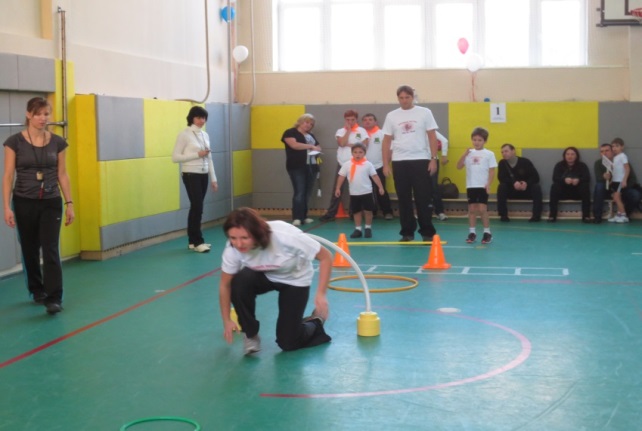 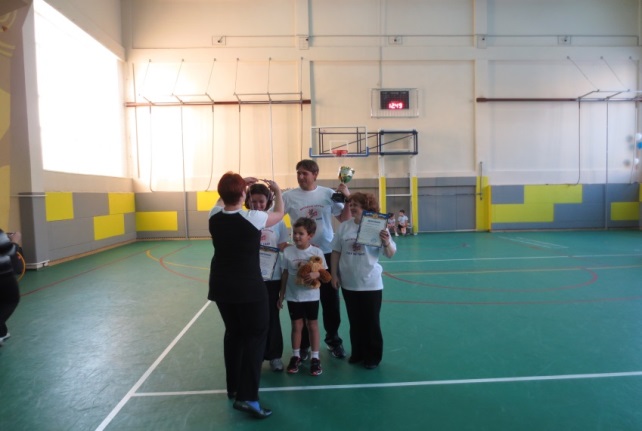 Участие в городских соревнованиях «Папа, мама, я – спортивная семья». Январь 2013
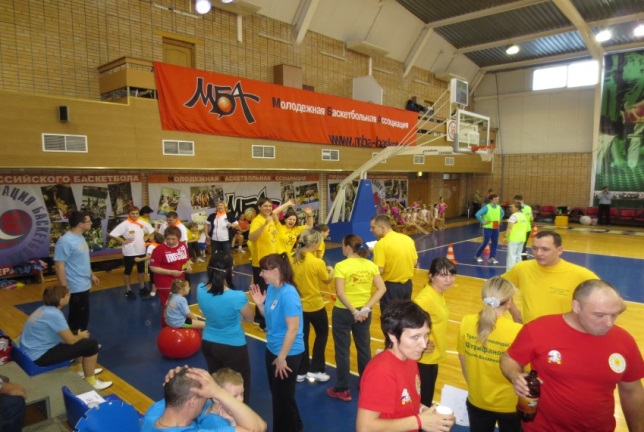 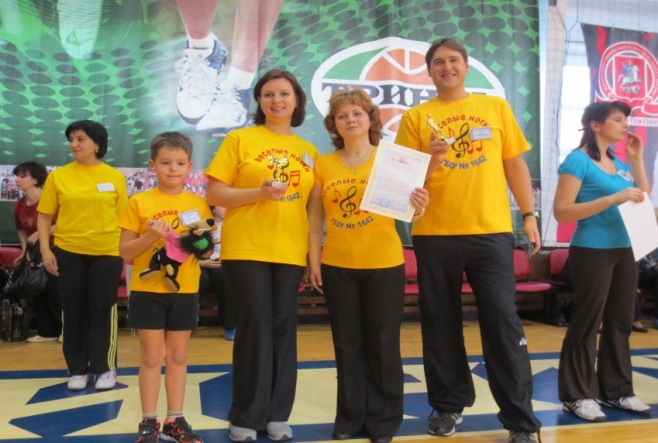 Участие в районном празднике «Олимпийское будущее России». Май 2013
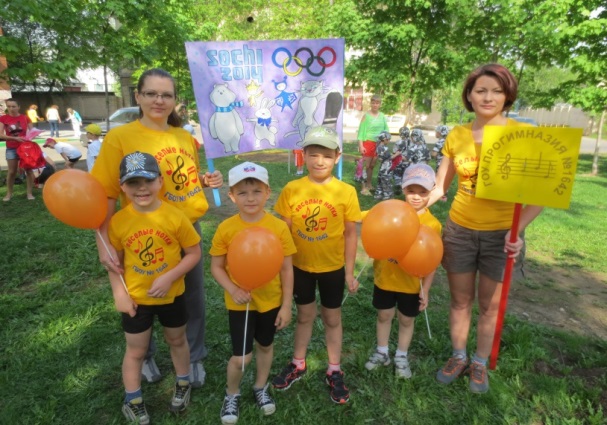 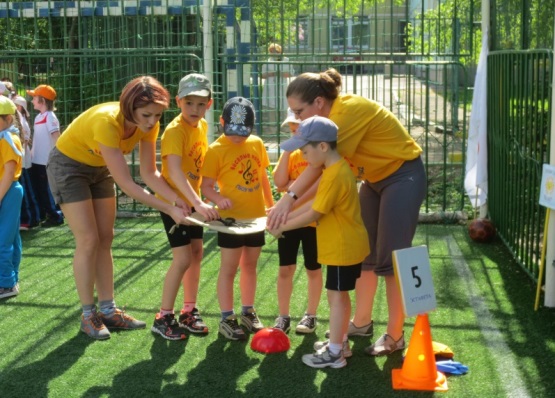 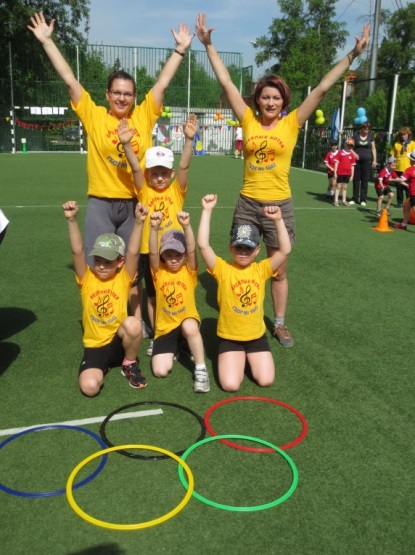 Спасибо за внимание